ks. Jan Twardowski - Śpieszmy się kochać ludzi tak szybko odchodzą
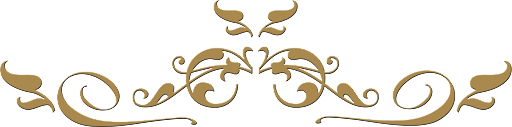 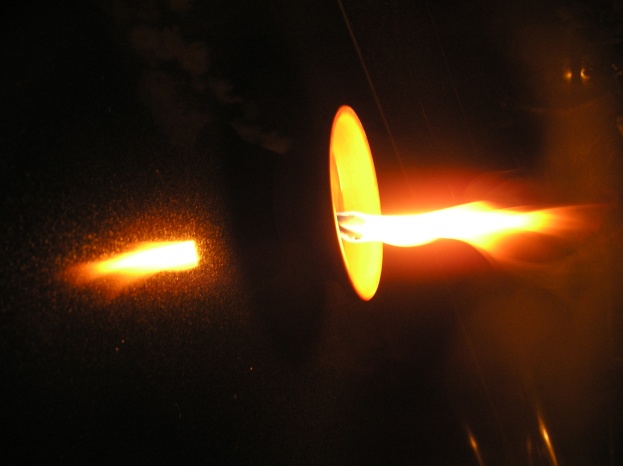 NIEZAPOMNIANI 
Z
„ÓSEMKI”
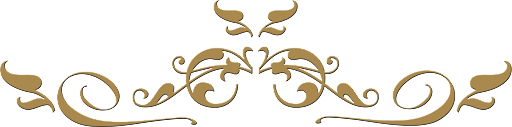 "Dla tych, którzy odeszli" 
Dla tychktórzy odeszli w nieznany świat,płomień na wietrzekołysze wiatr.Dla nich tyle kwiatówpod cmentarnym muremi niebo jesienneu góry
Dla nichharcerskie wartyi chorągiewekgromada,i dla nich ten dzień -pierwszy dzień listopada.
	  Danuta Gellnerowa
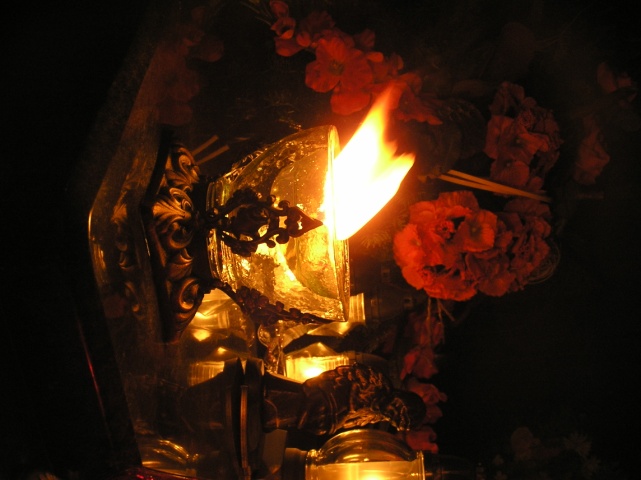 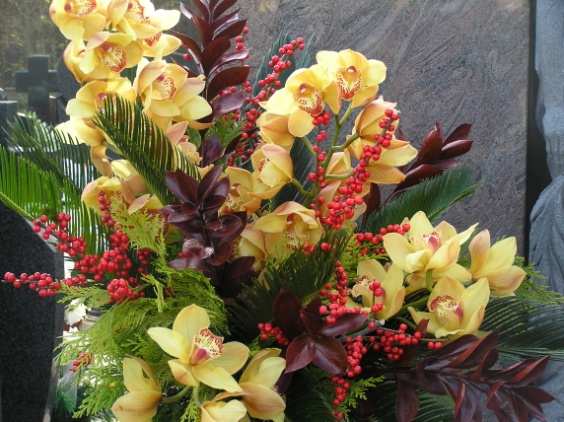 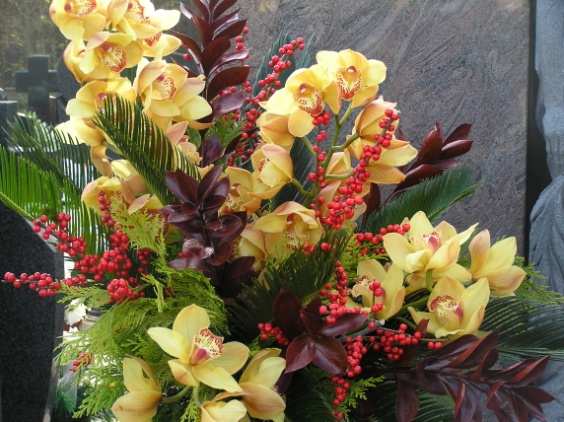 Eugeniusz Franczewski
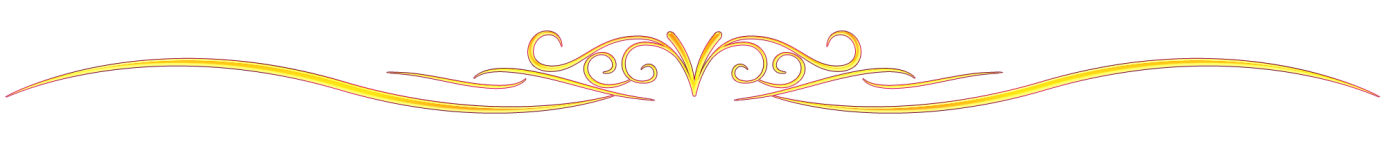 Nauczyciel wychowania fizycznego.
W naszej szkole pracował od 1 września 1988  do 30 listopada 1998.
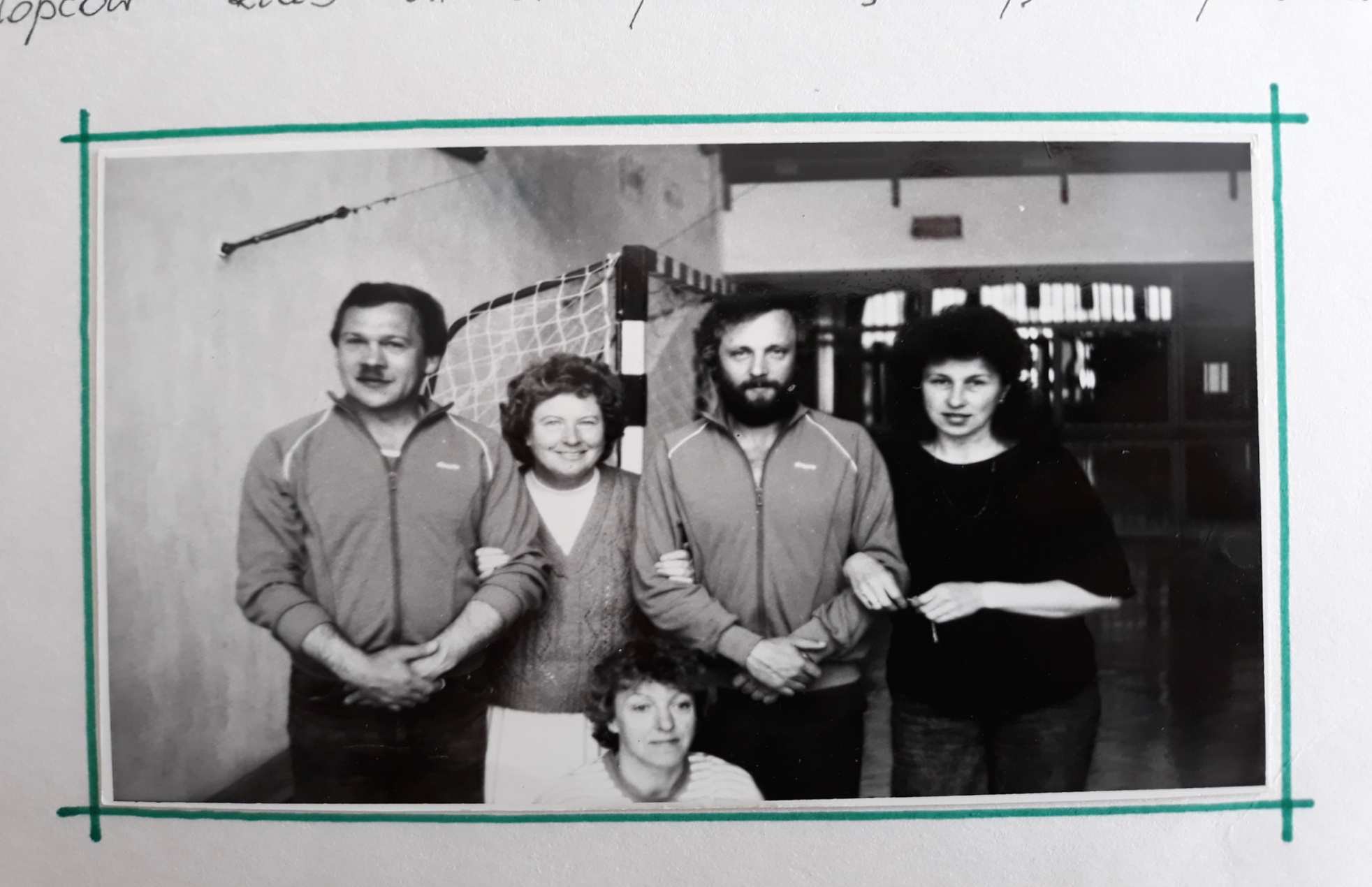 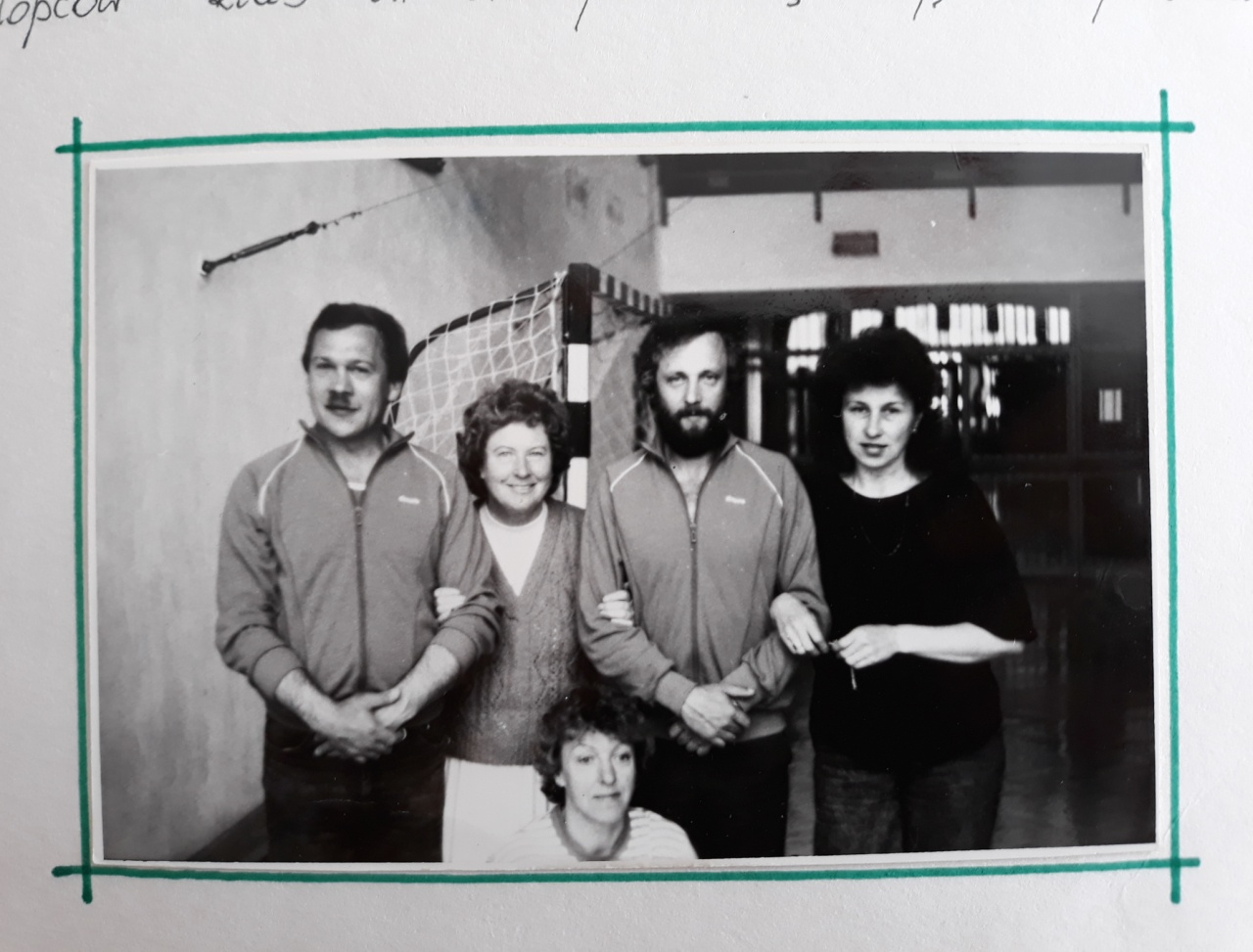 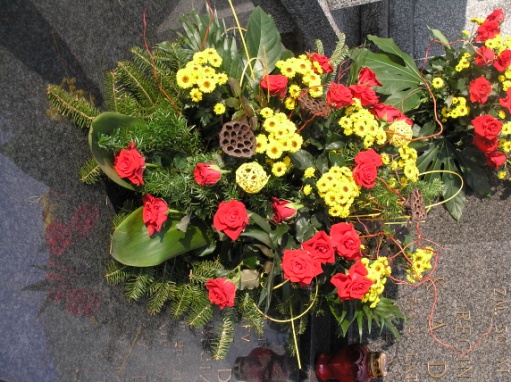 Maria Bełdzikowska
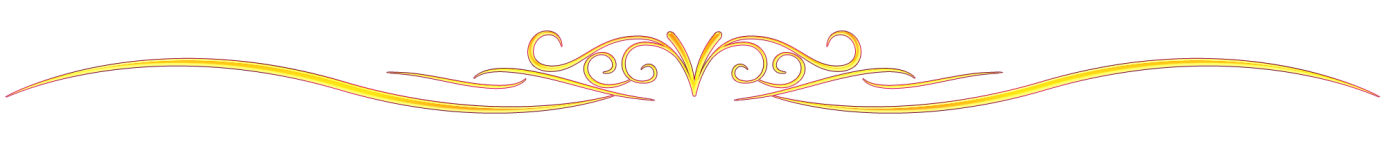 Nauczycielka historii i wiedzy o społeczeństwie.
W naszej szkole pracowała od 1 września 1990 do 31 sierpnia 2000 roku.
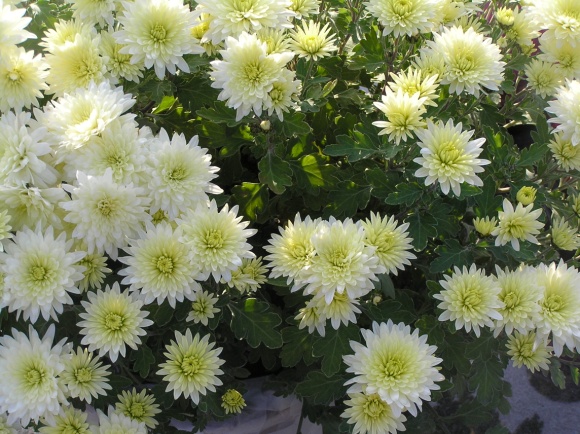 Maria Kawecka
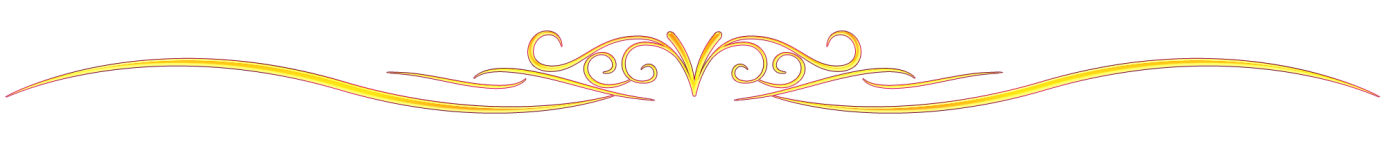 Nauczycielka  nauczania początkowego i reedukacji.
W naszej szkole pracowała od 1 września 1988 do  20 czerwca 2008 roku.
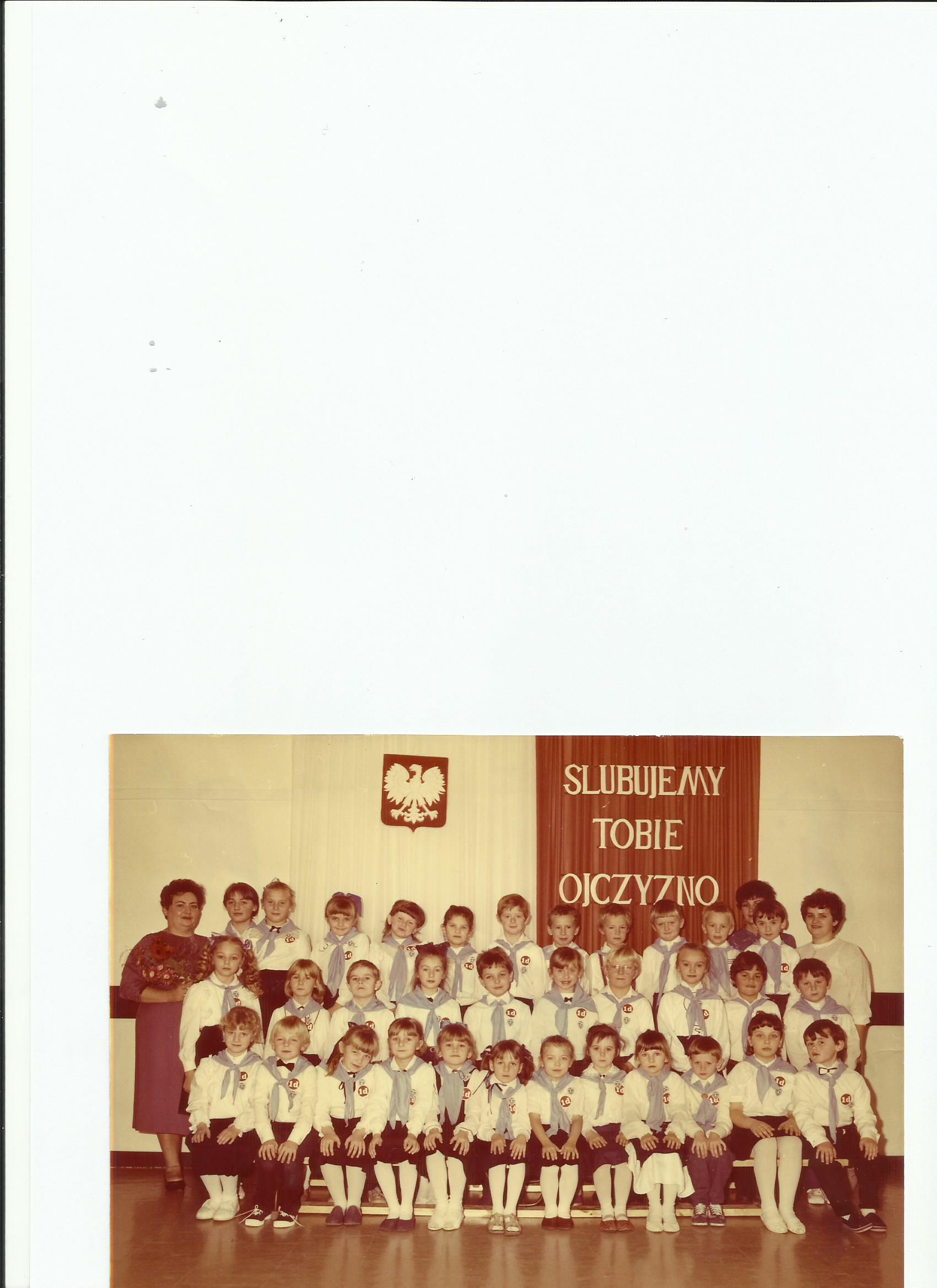 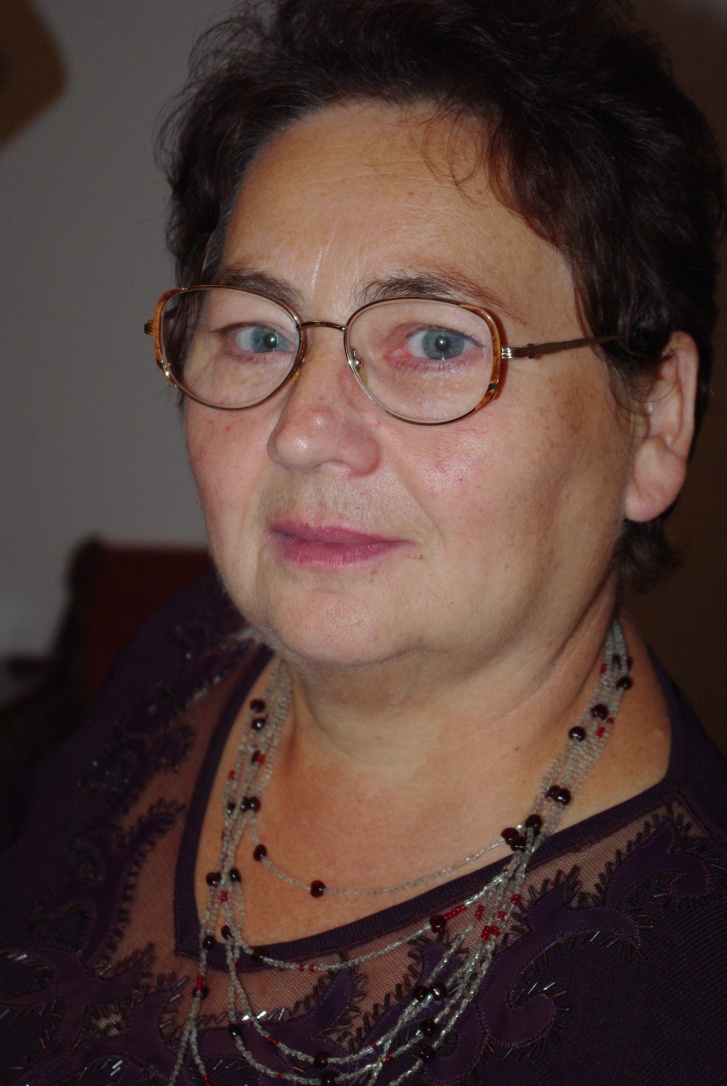 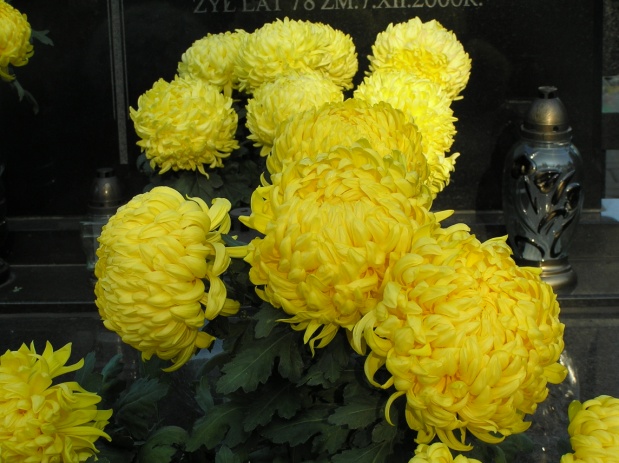 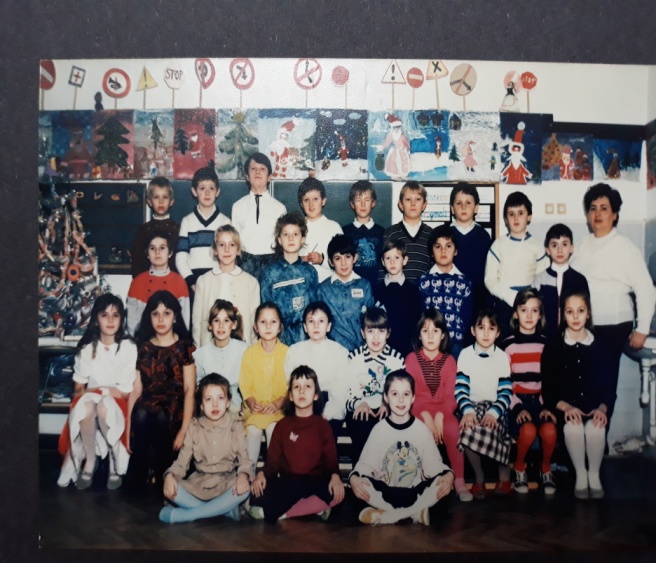 Marta Śliwińska
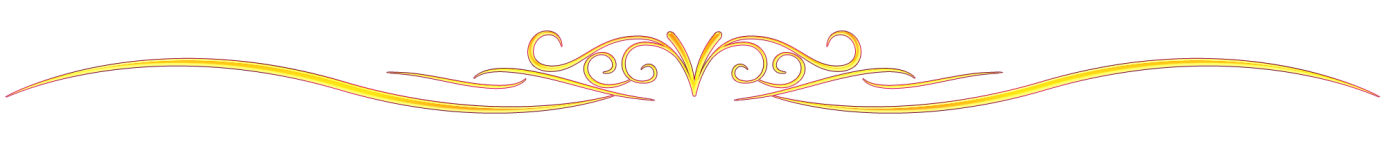 Nauczycielka techniki i informatyki, wicedyrektor szkoły.
W naszej szkole pracowała od 1 września 1988 do 31 sierpnia 2013 roku.
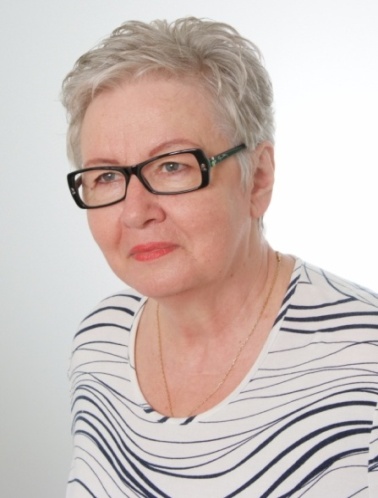 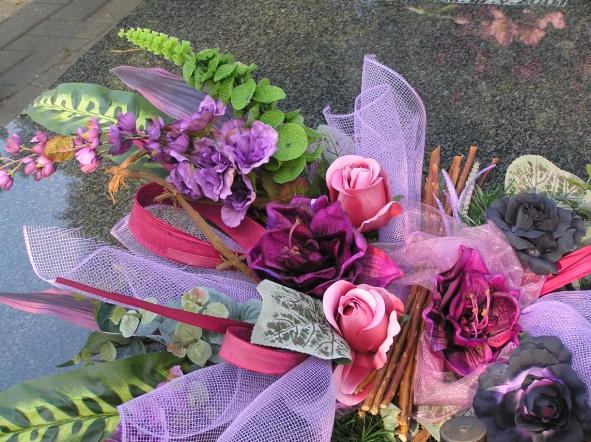 Maria  Dauksz
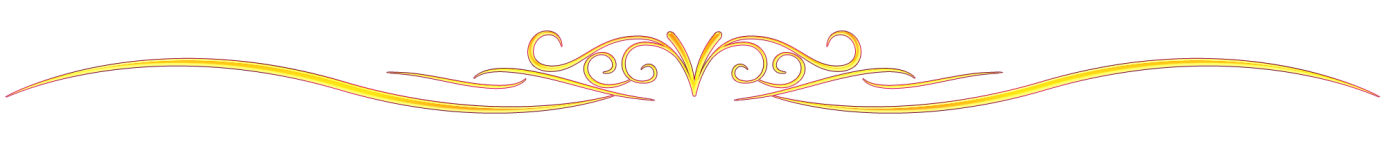 Nauczycielka matematyki. 
W naszej szkole pracowała od 1 września 1988 do 31 sierpnia 2003 roku.
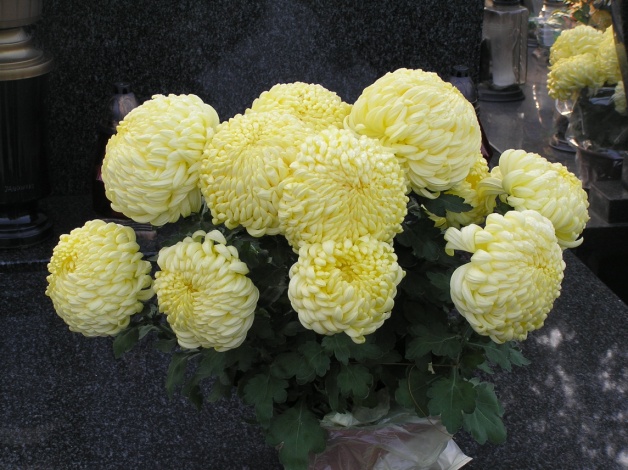 Stanisława Błaszak
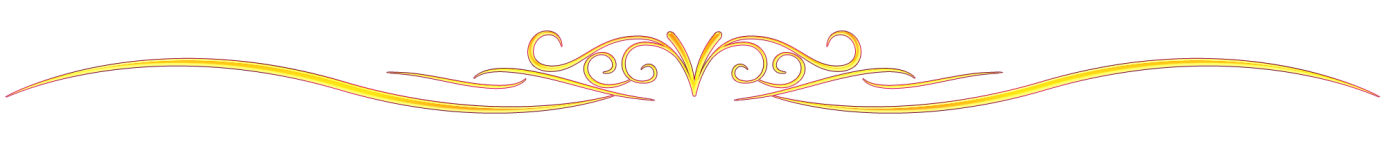 Nauczycielka nauczania początkowego.
W naszej szkole pracowała od 1 września 1987 do  31 sierpnia 2000 roku.
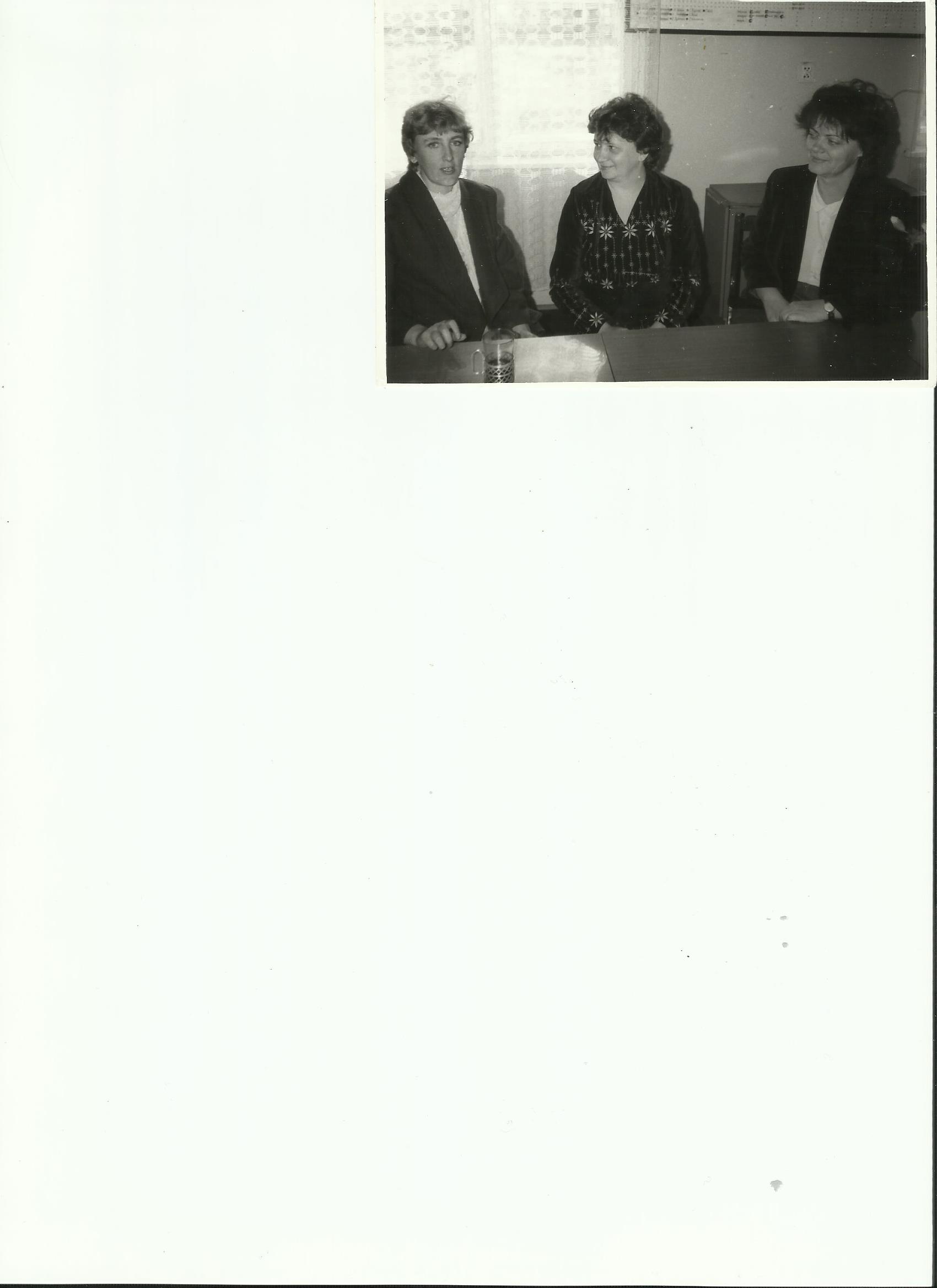 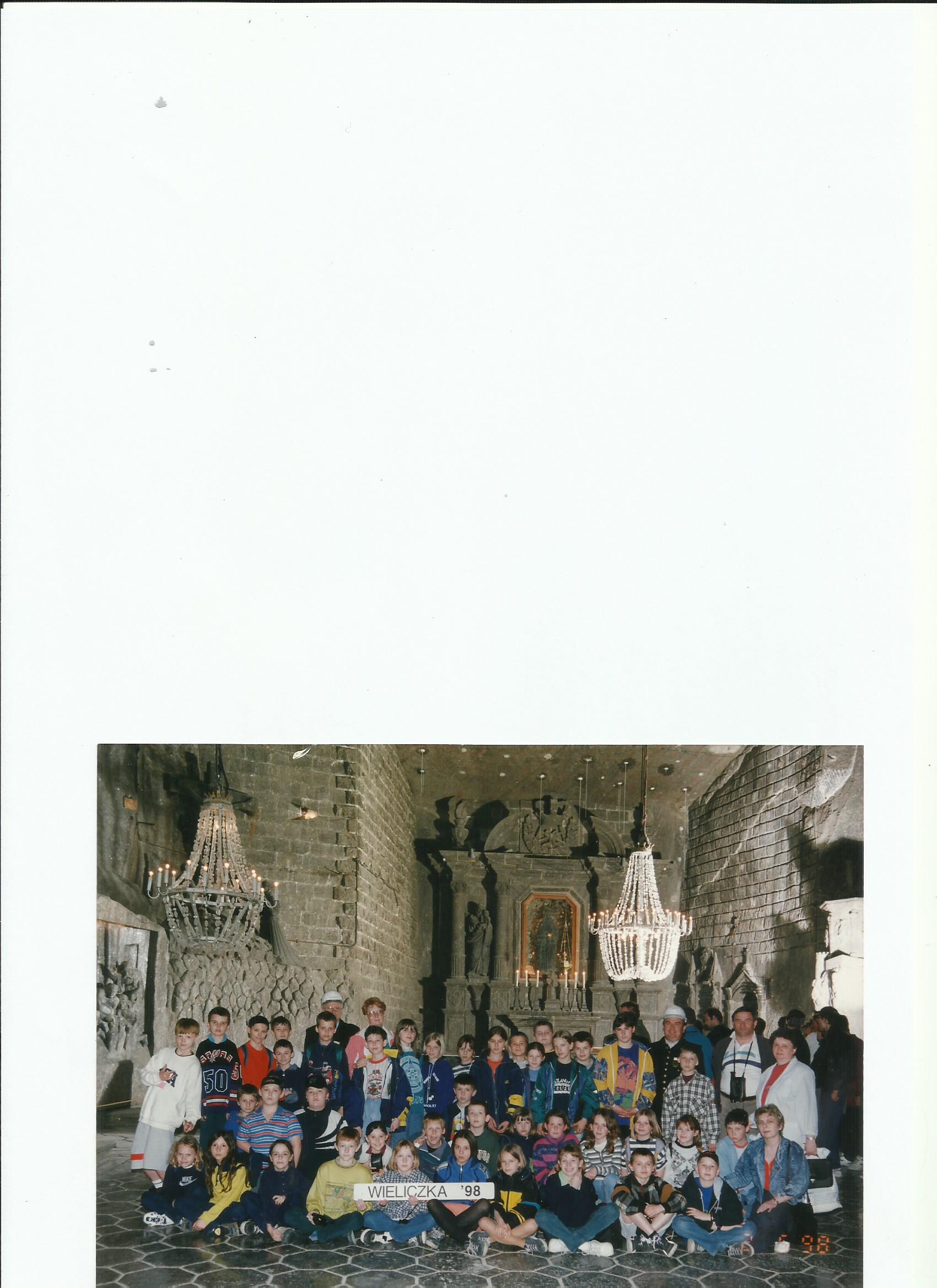 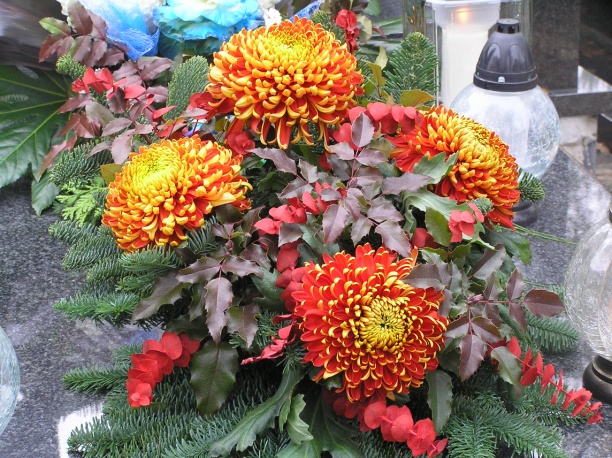 Danuta Jamer
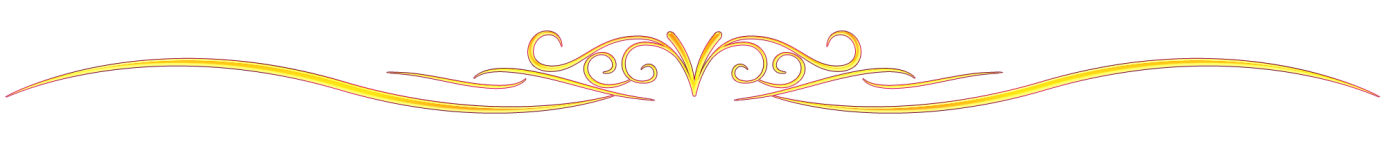 Nauczycielka nauczania początkowego.
W naszej szkole pracowała od 1 września 1988 do ok. 2004 roku
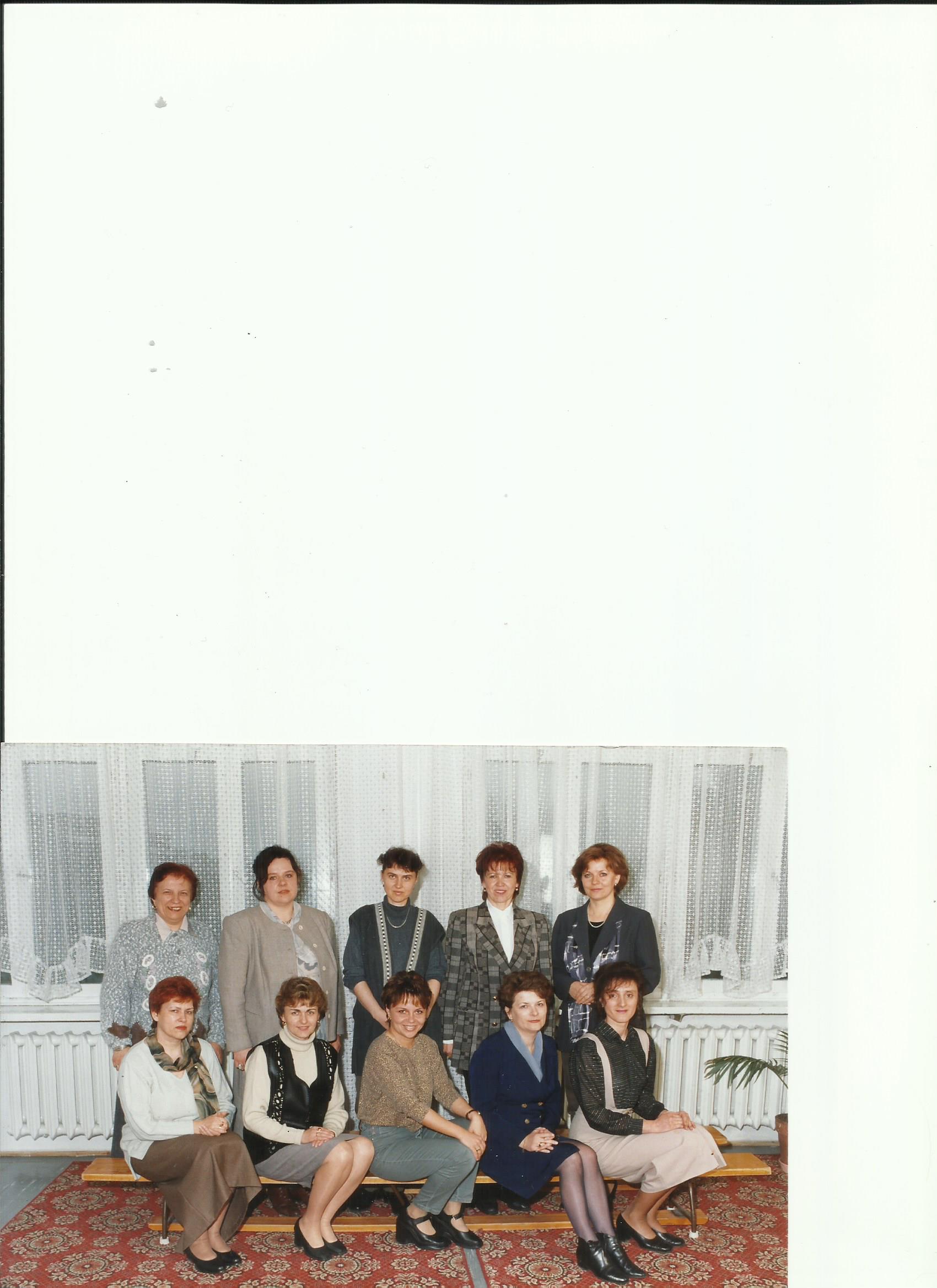 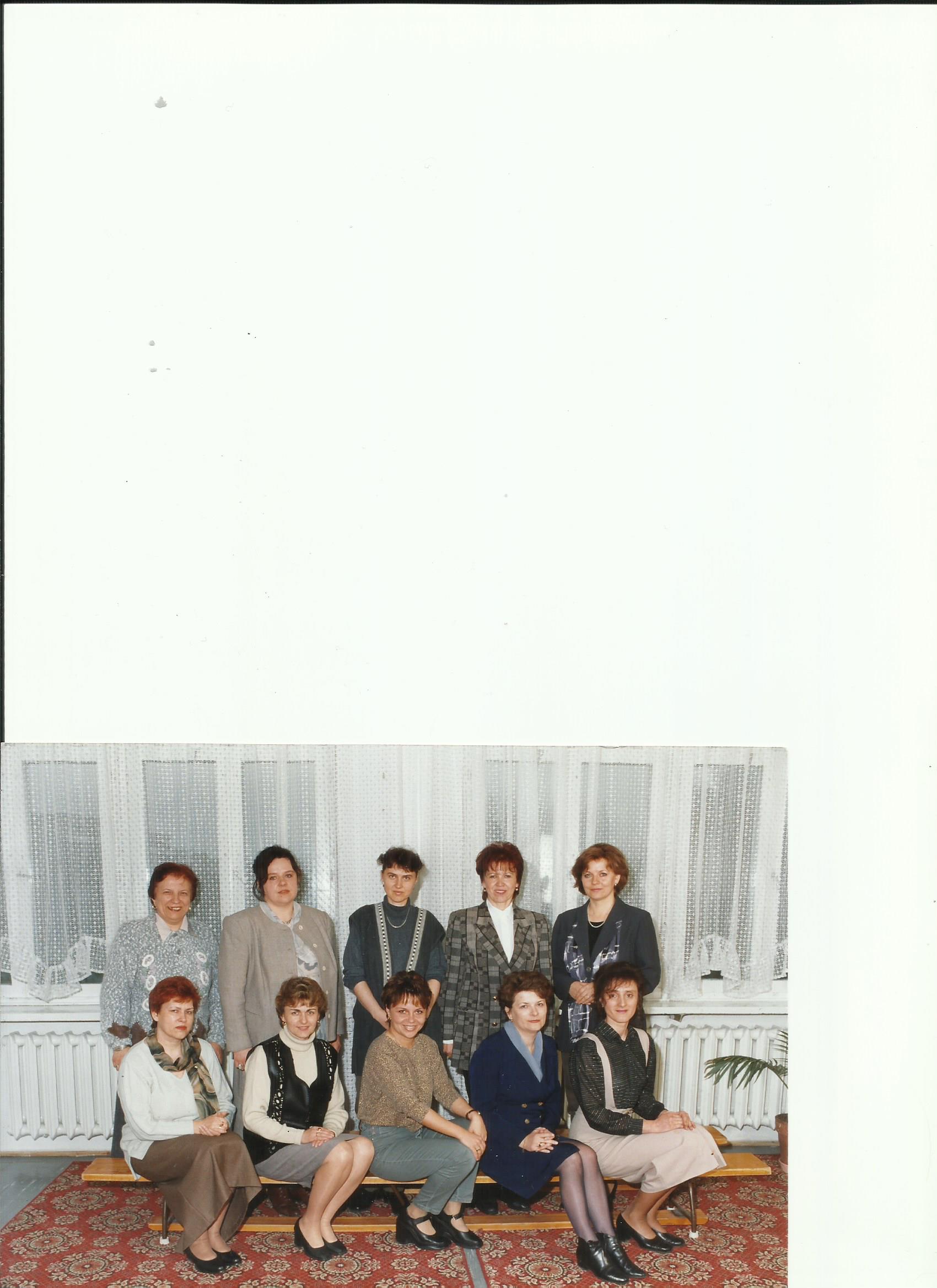 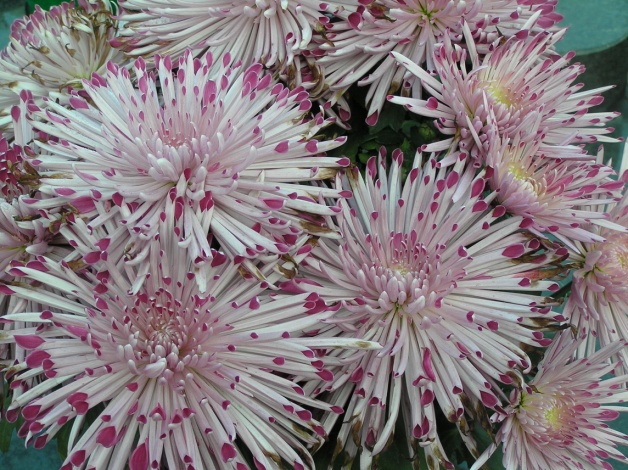 Wioletta Adamiec
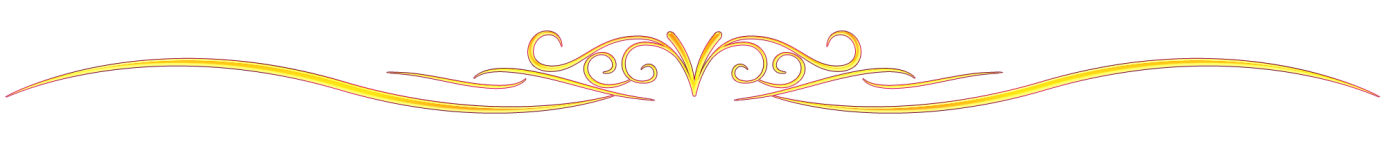 Nauczycielka wychowania fizycznego.
W naszej szkole pracowała od 1 września 2009 do  31 sierpnia 2014 roku.
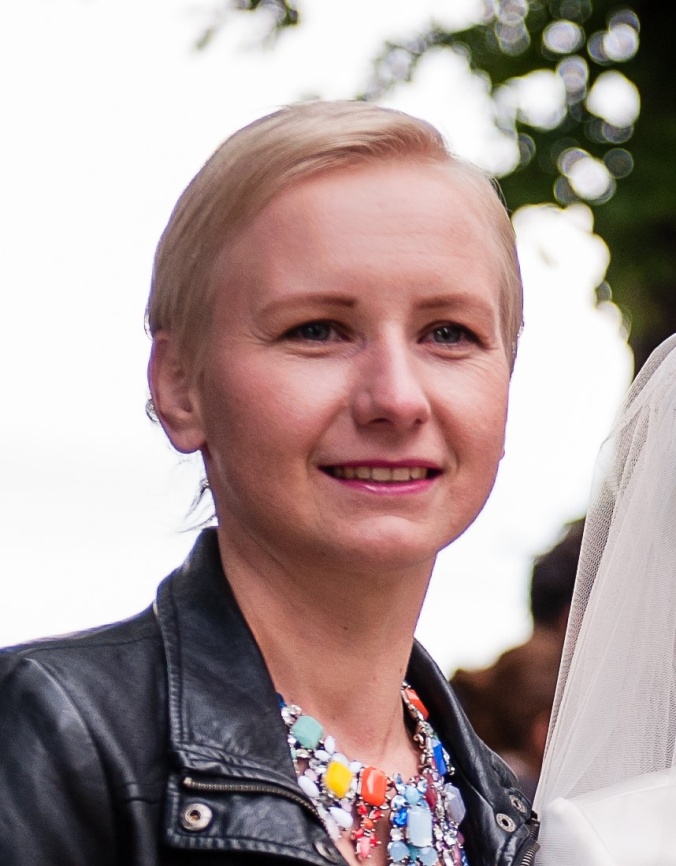 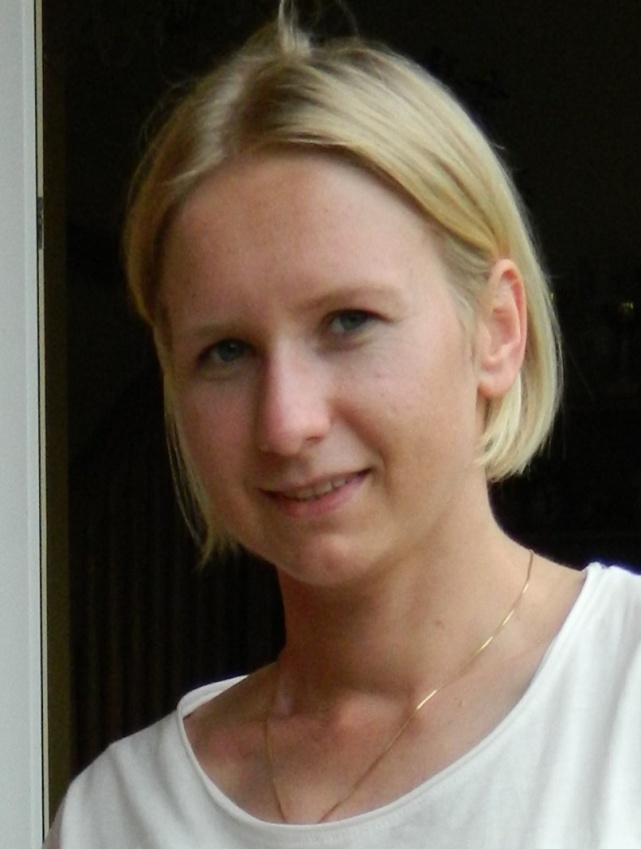 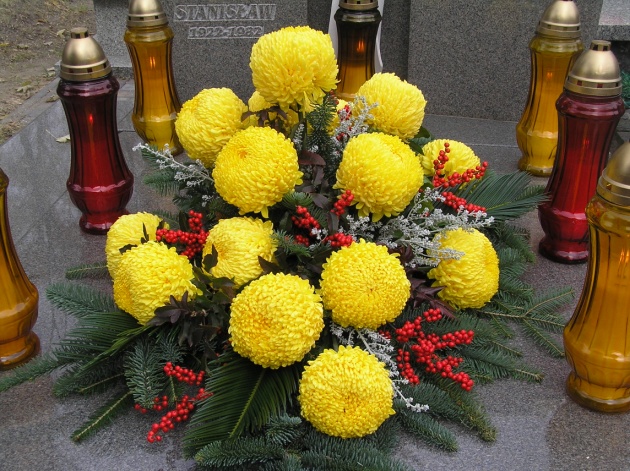 Beata Skrzyńska
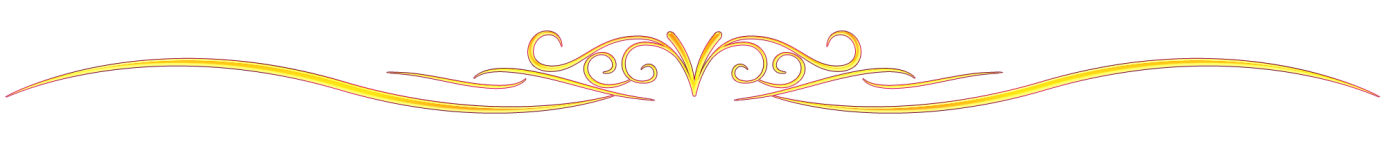 Nauczycielka świetlicy.
W naszej szkole pracowała od 1 września 2009 do  12 czerwca 2011 roku.
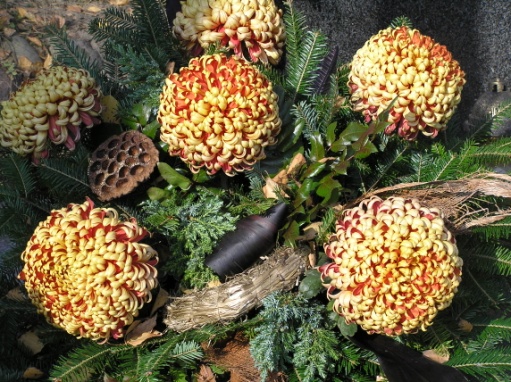 Monika Wróblewska
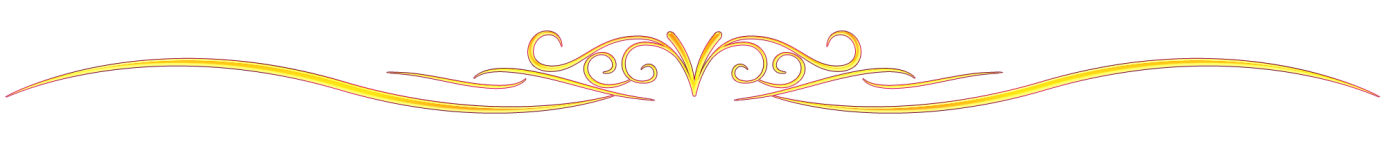 Nauczyciel wspomagający
W naszej szkole pracowała od 10  października 2016 do  2 maja 2019 roku.
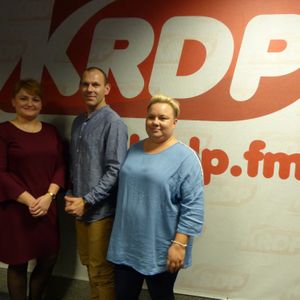 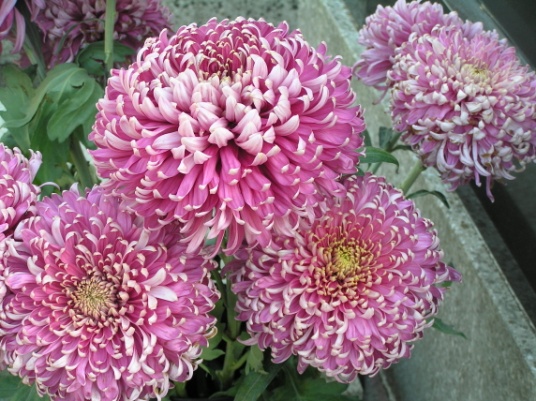 Henryka Pawluk
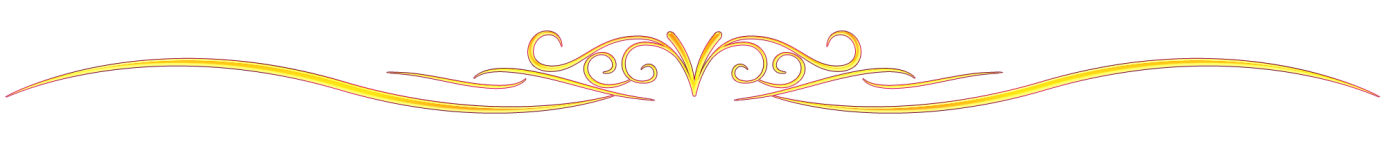 Nauczycielka techniki w latach dziewięćdziesiątych
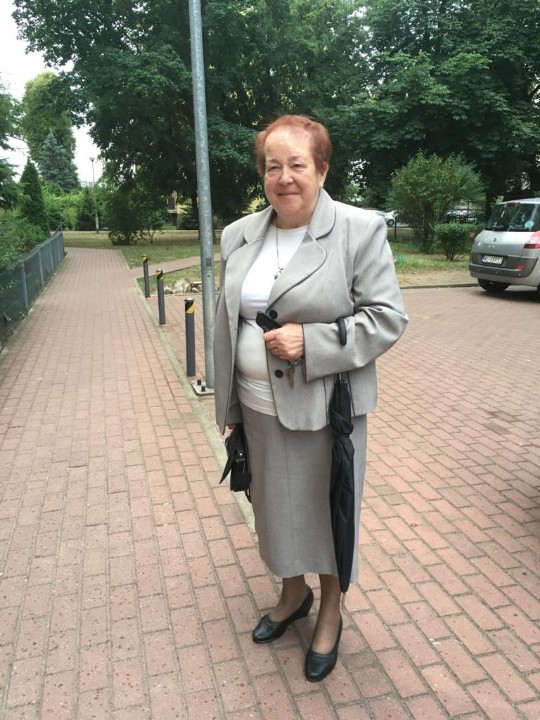 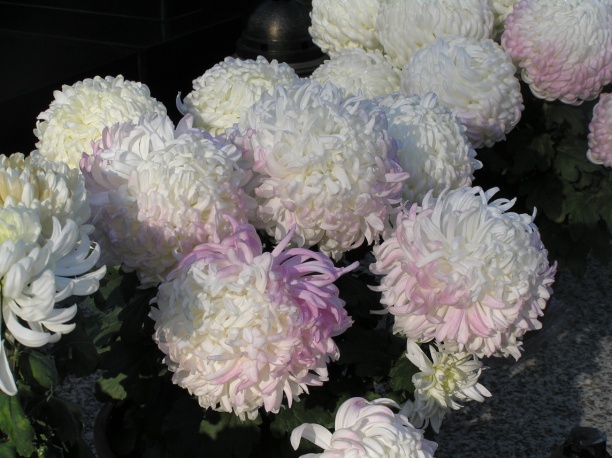 Krystyna Chmura
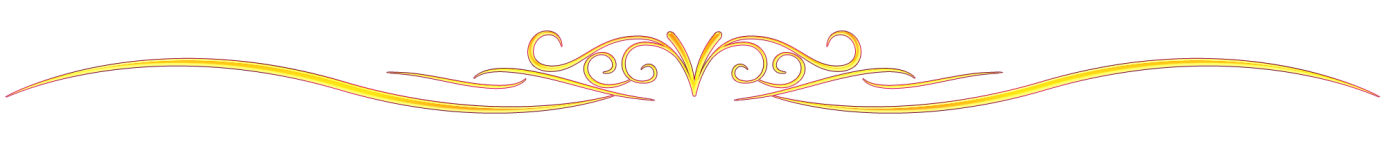 Nauczycielka religii w latach dziewięćdziesiątych
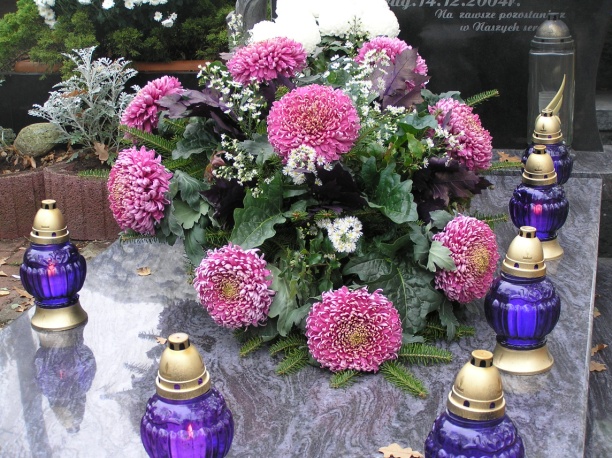 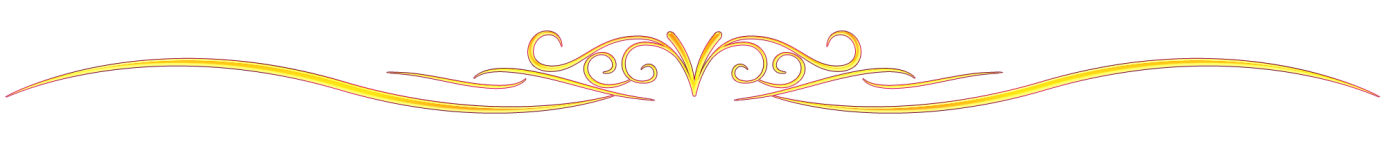 W ciągu tych 35 lat zmuszeni byliśmy pożegnać się także z uczniami. Zawsze będziemy mieć ich w pamięci.
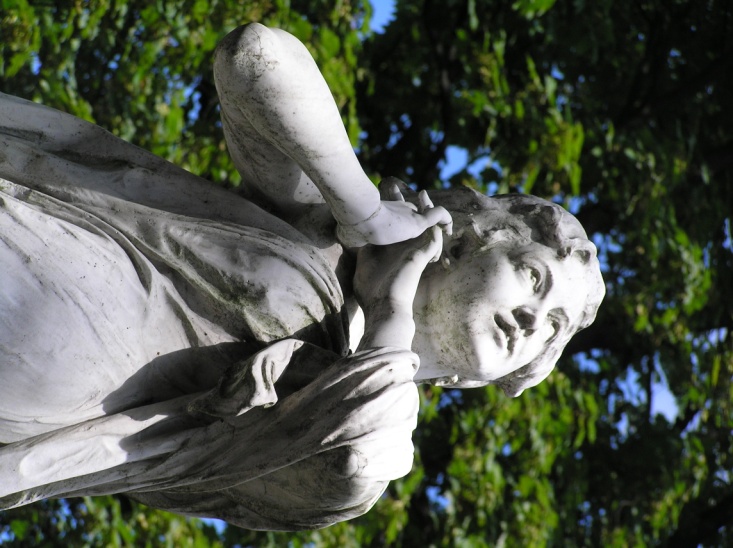 Dzieci cicho wymykają się do Boga,
Ich imiona zacierają krople tęsknoty.
Bóg rozpina nad nimi parasol nadziei,
One biegają po kałużach łez boso.
Już są beztroskie,
A tęcza wiary wskazuje im drogę.

Ks. Lucjan Szczepaniak
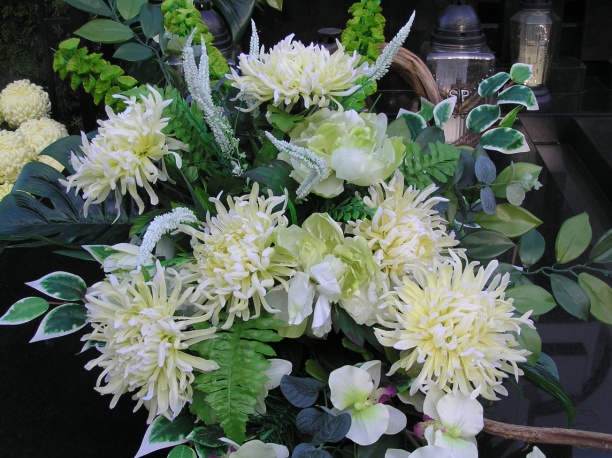 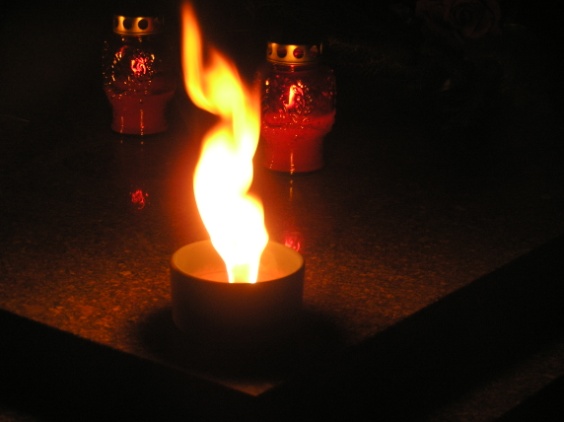 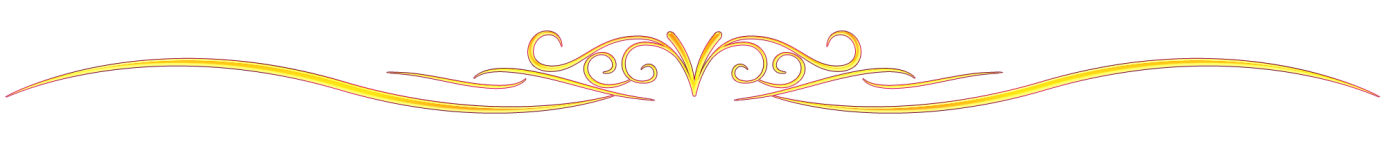 Palą się znicze...Przypominają,Że ktoś odchodzi,Inni zostają.
Pośród cmentarzyCichych uliczekJak wierna pamięć -Palą się znicze...

 Ryszard Przymus "Znicze"
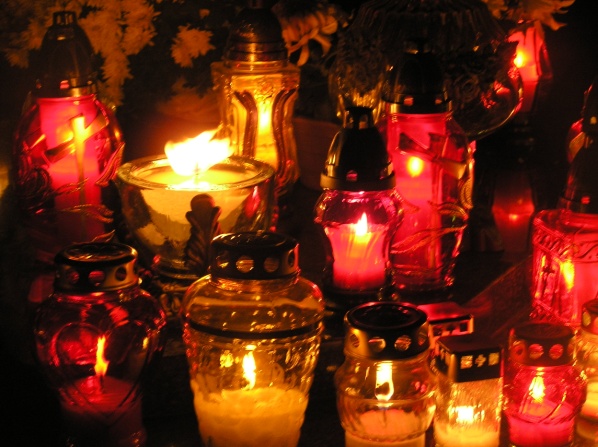 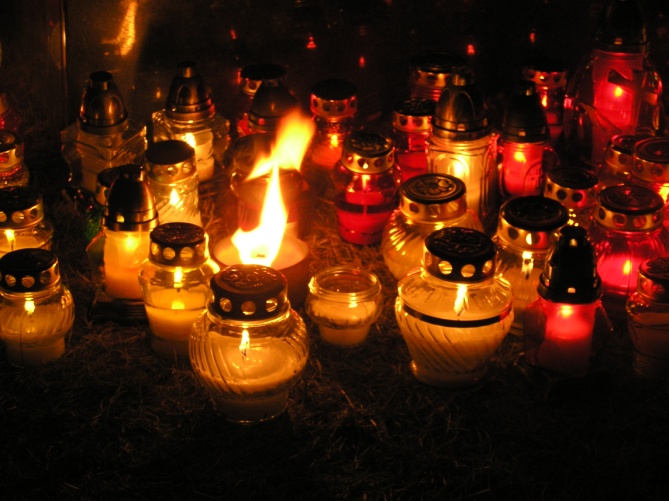 Kwitną zniczamiciemne chodniki.Jesienne kwiaty,błędne ognikipalą się znicze.
Dziesiątki, setki,tysiące zniczy...Nikt ich nie zliczy...
Przechodzą ludzie,schylają głowy.Wśród żółtych liścilistopadowychpalą się znicze...
Danuta Wawiłow " Znicze" [fragm.]
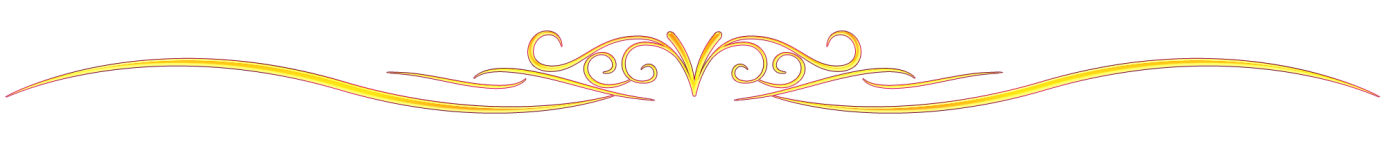 Jan Twardowski "Żal" [fragm.]

Żal że się za mało kochałoŻe się myślało o sobieŻe się już nie zdążyłoŻe było za późno
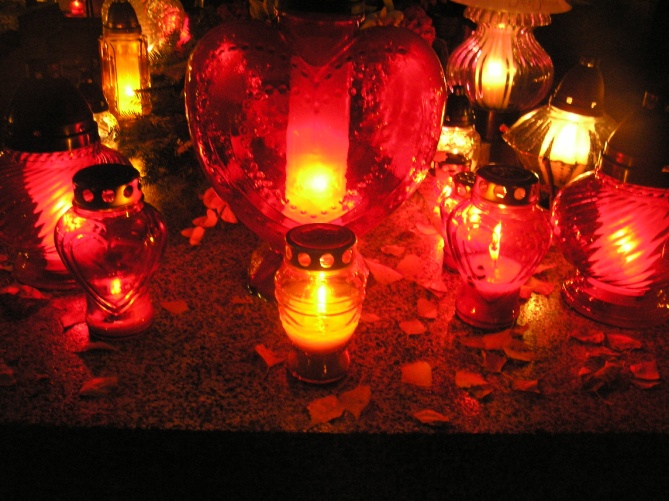 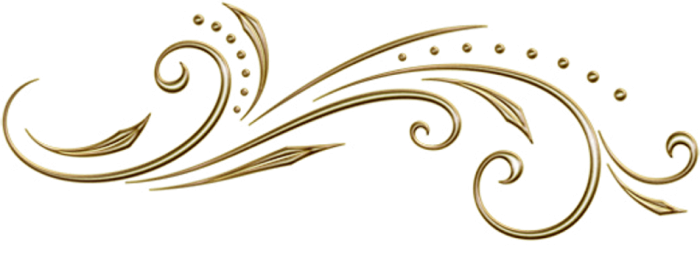 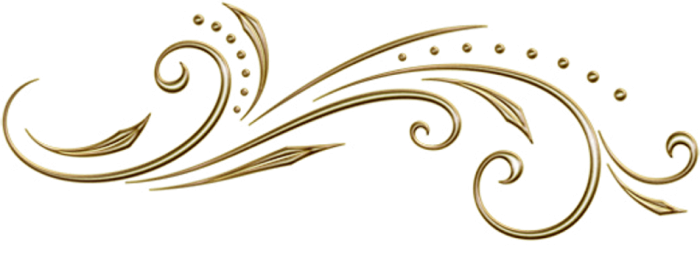 Opracowanie, zdjęcia – Jadwiga świderska